Apps (& websites) R UsPART 6
Amanda Salt
Head of Spanish, Grosvenor Grammar School
asalt@grosvenorgrammarschool.org.uk
http://amandasalt.blogspot.com
@amandasalt
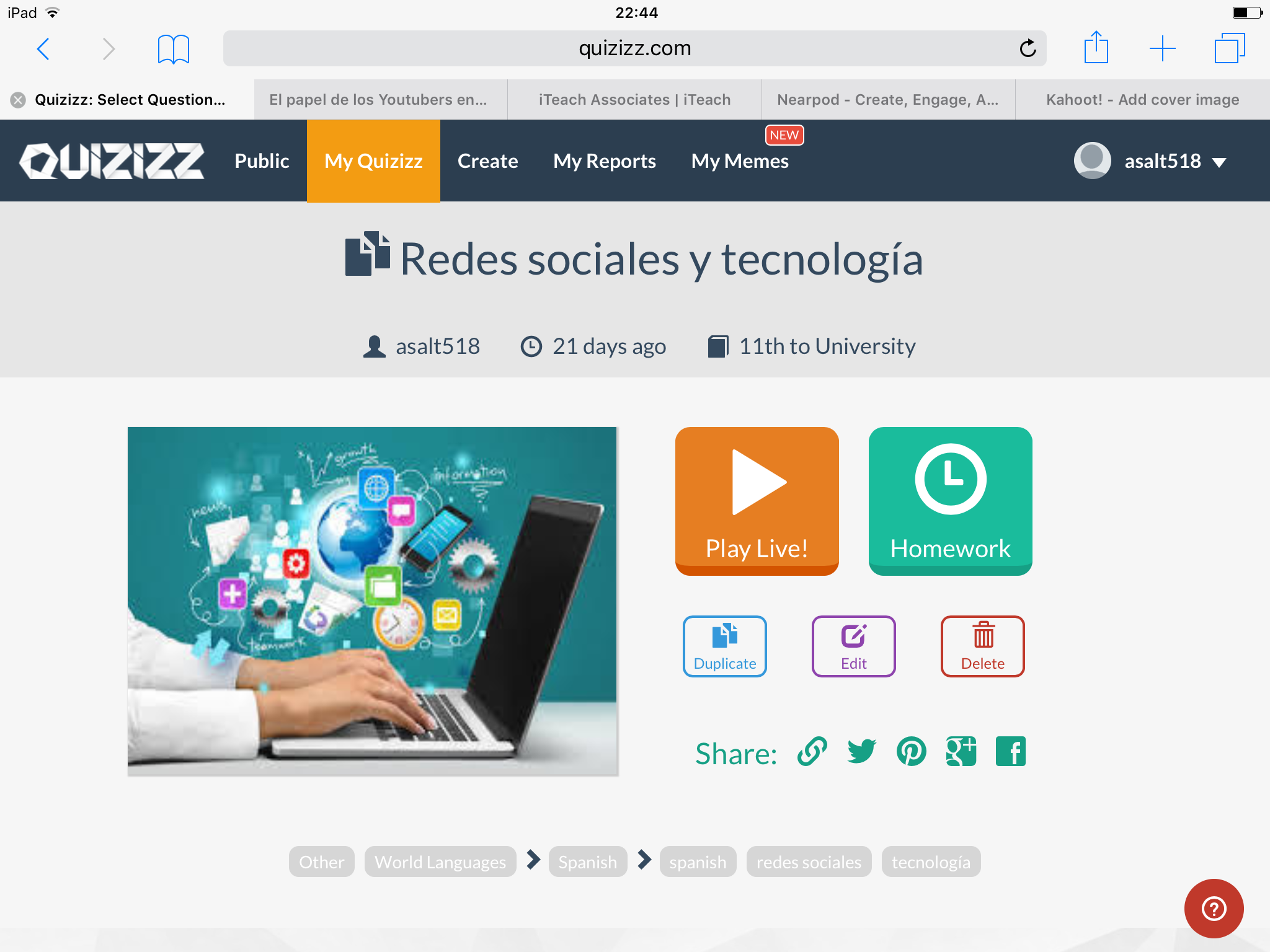 quizizz.com
[Speaker Notes: Getkahoot]
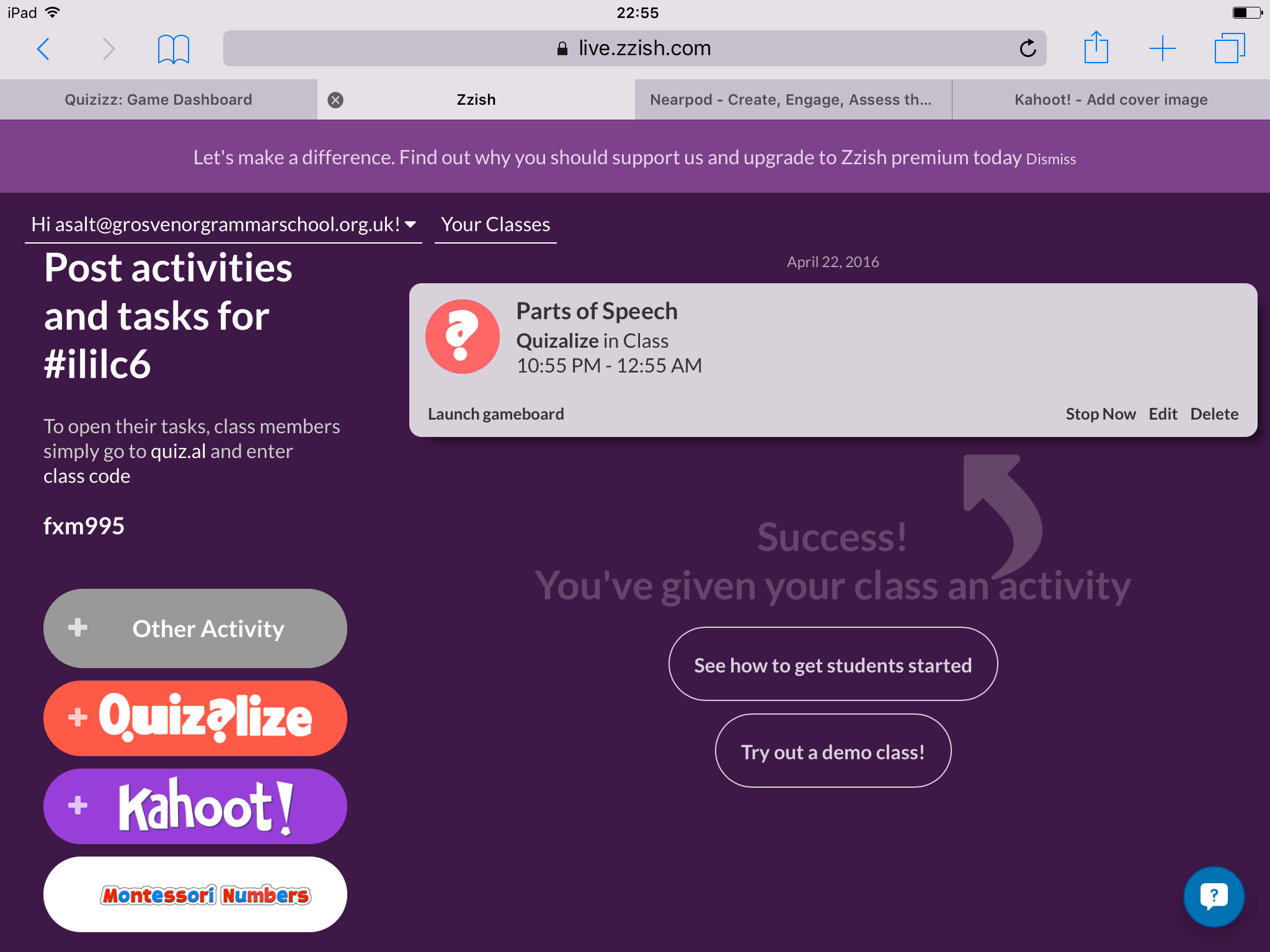 quizalize.com
[Speaker Notes: Getkahoot]
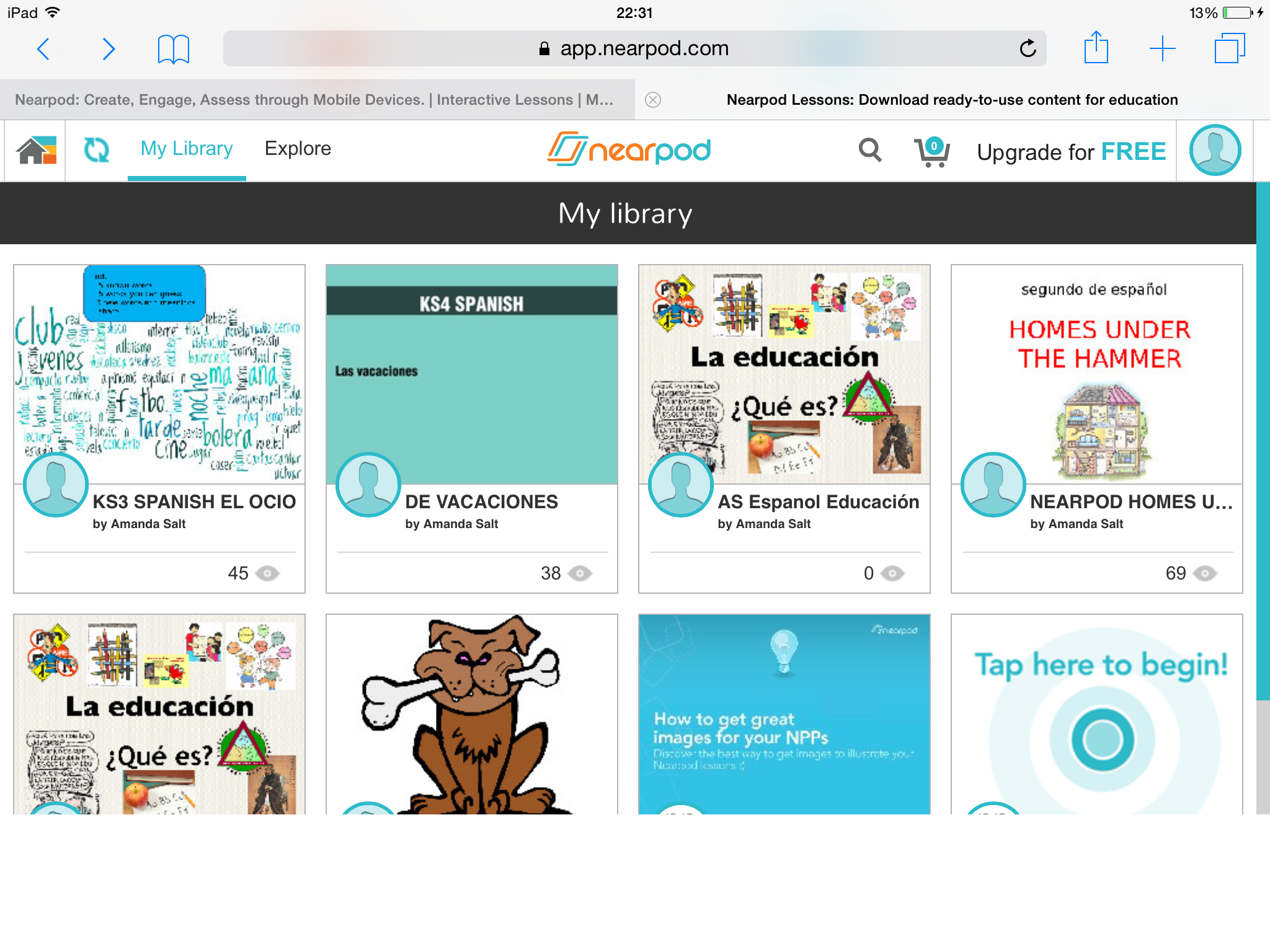 Nearpod
[Speaker Notes: Nearpod]
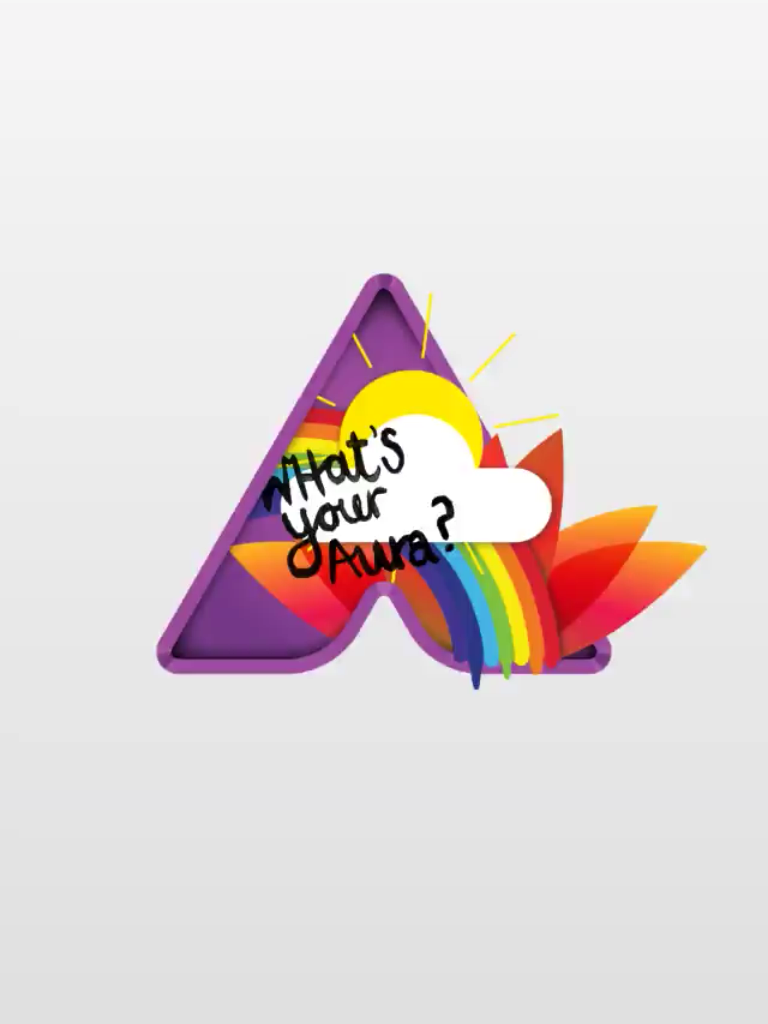 Aurasma
[Speaker Notes: Aurasma]
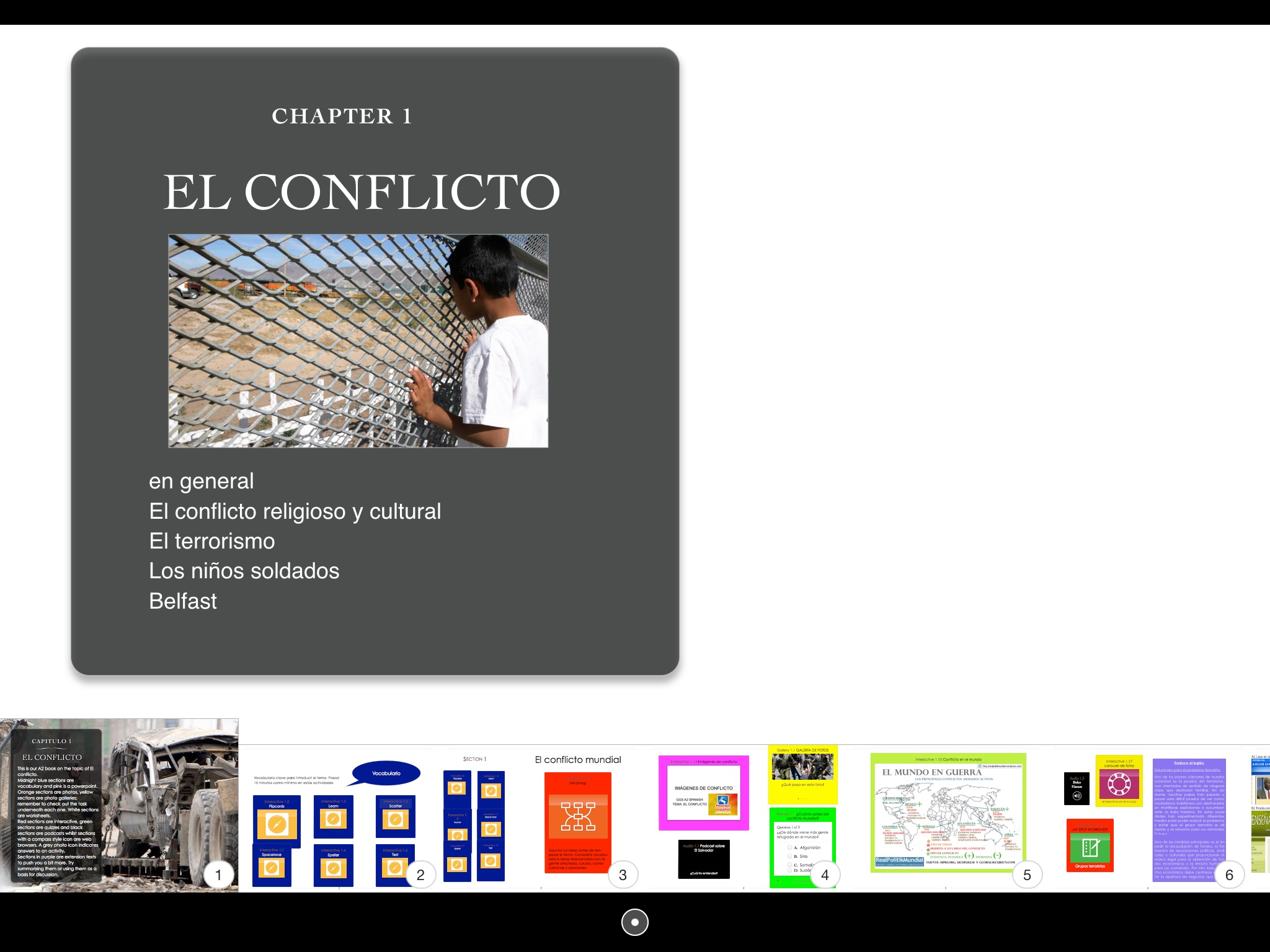 iBooks Author
iBooks
[Speaker Notes: The next level
1:1 best and preferably their own – highlighting etc]
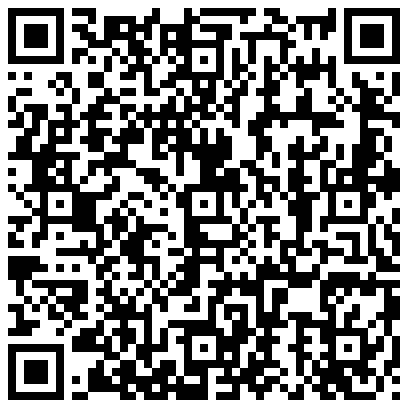 MFL APPS GOOGLE DOC
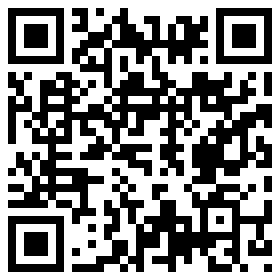 APPS & WEBSITES LIVEBINDERS
asalt@grosvenorgrammarschool.org.uk


@amandasalt


http://amandasalt.blogspot.com